Eukaryote Gene Regulation
How do prokaryotes regulate genes?
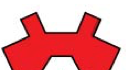 Operons!!!
Repressor
(Protein that turns operator off)
Promoter
GENE 2
RNA Polymerase
GENE 1
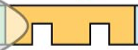 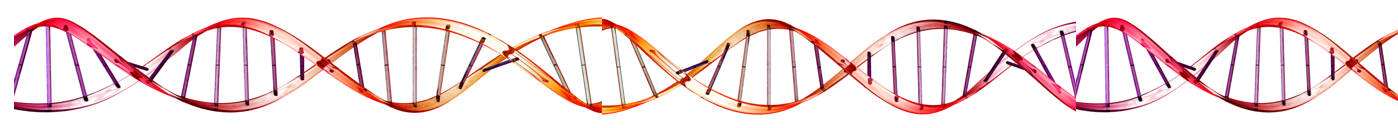 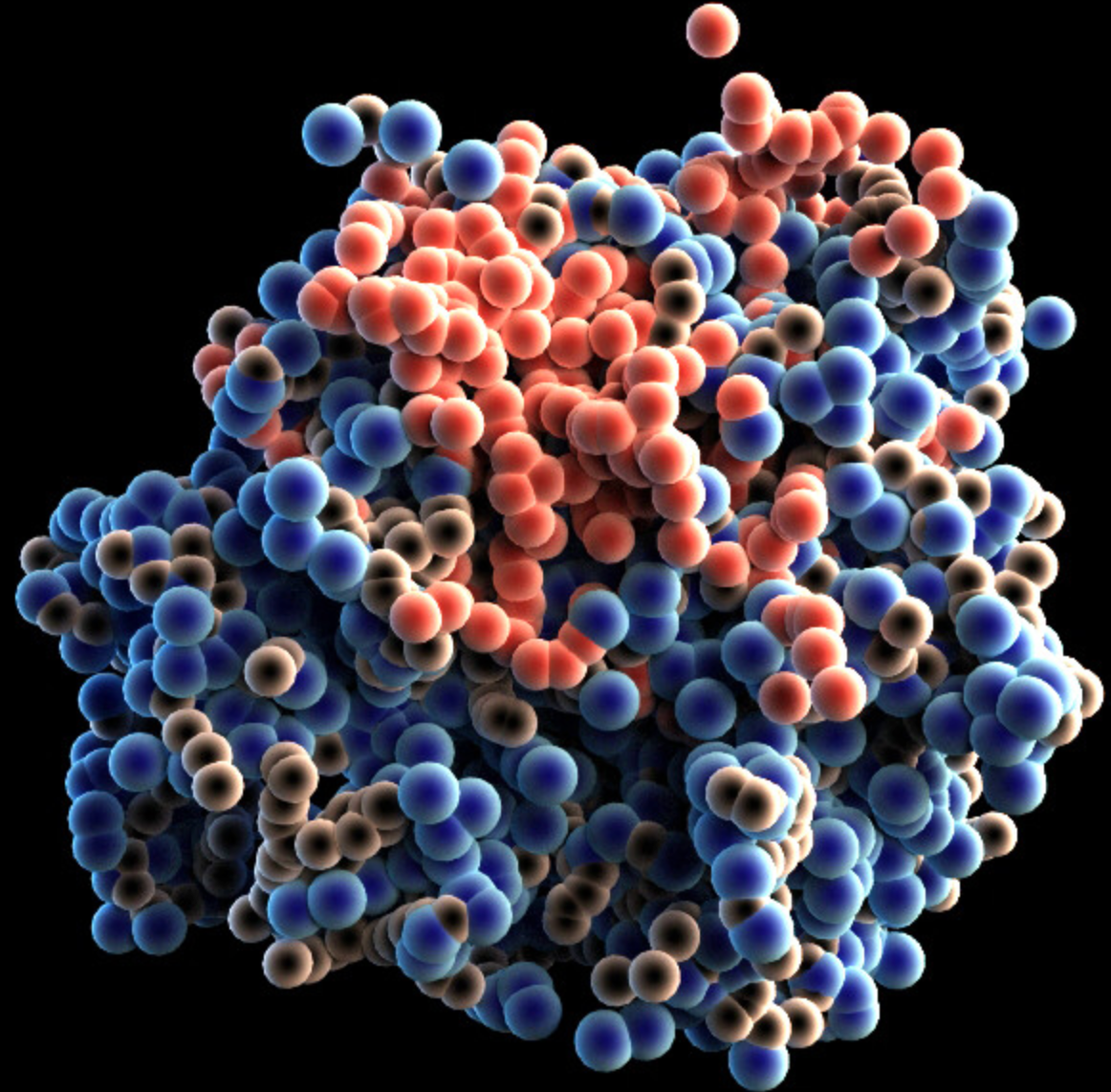 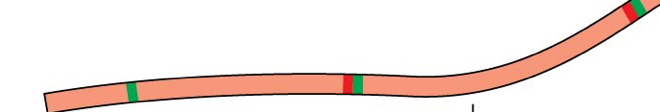 Operator
(On/Off Switch)
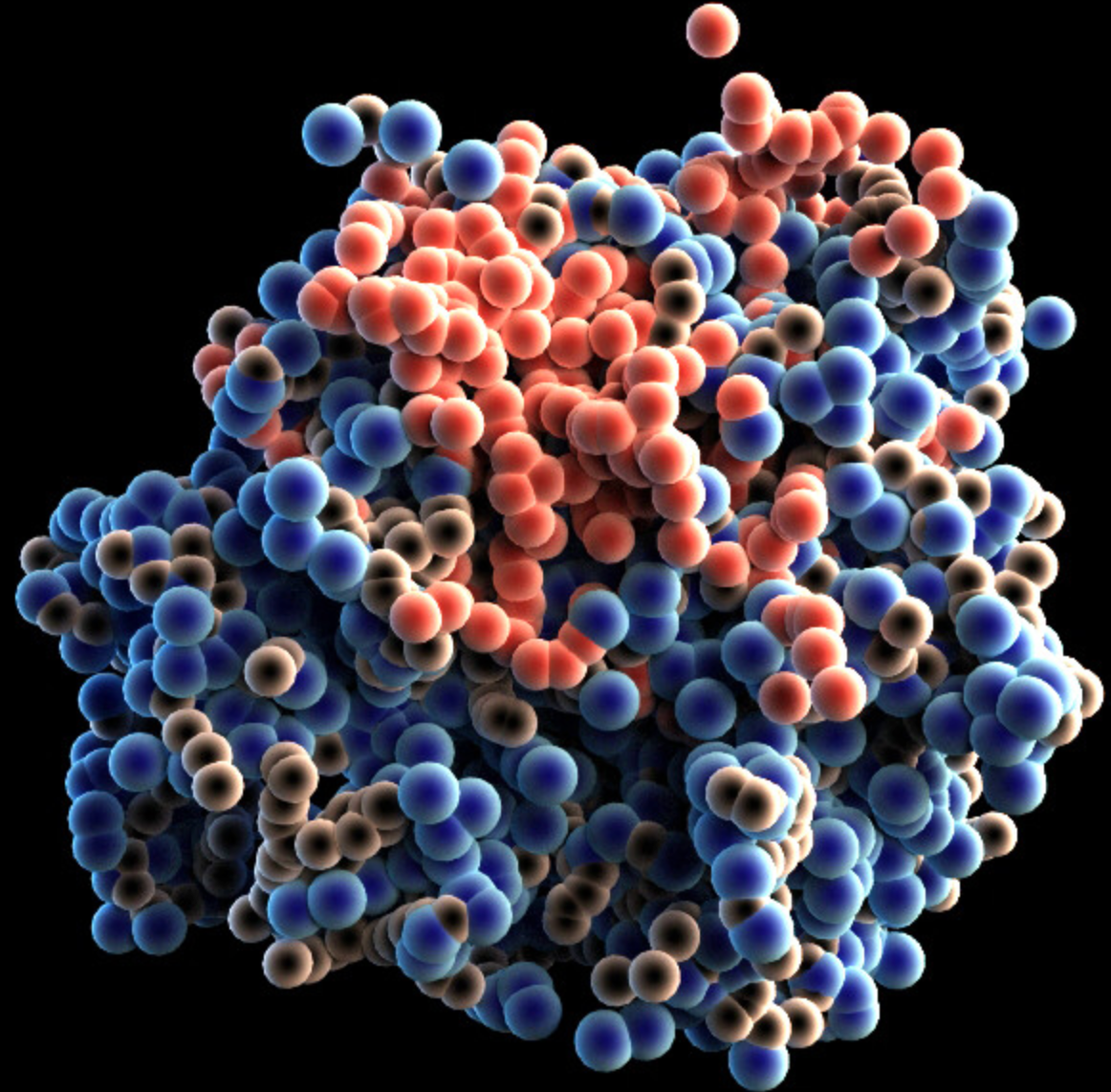 Repressible Operons
trp operon
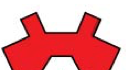 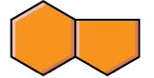 RNA Polymerase
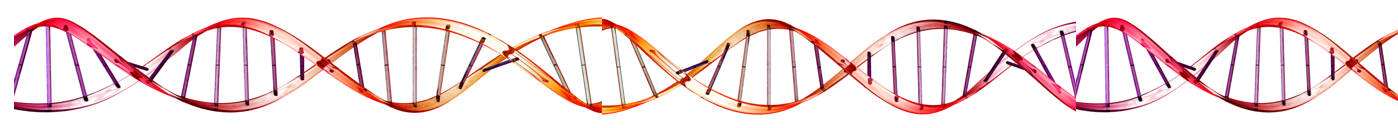 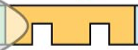 trpC
trpE
trpD
trpB
trpA
Repressible Operons
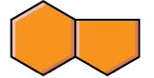 trp operon
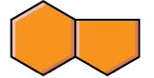 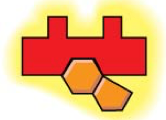 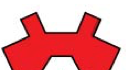 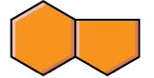 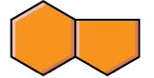 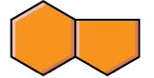 RNA Polymerase
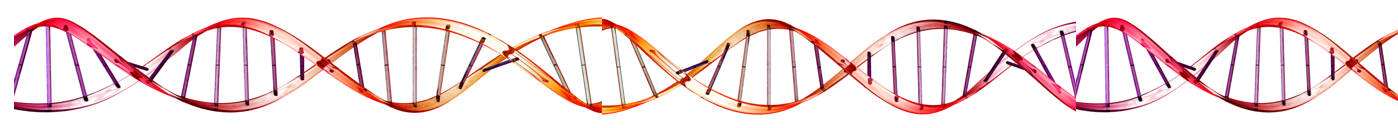 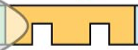 trpC
trpE
trpD
trpB
trpA
Inducible Operons
Operons that are usually off but are turned on when a certain molecule becomes present
Example: Lac Operon
RNA Polymerase
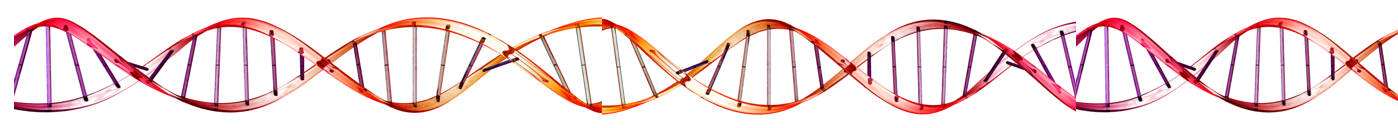 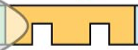 lacZ
lacY
lacA
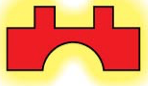 Inducible Operons
Operons that are usually off but are turned on when a certain molecule becomes present
Example: Lac Operon
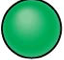 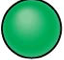 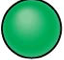 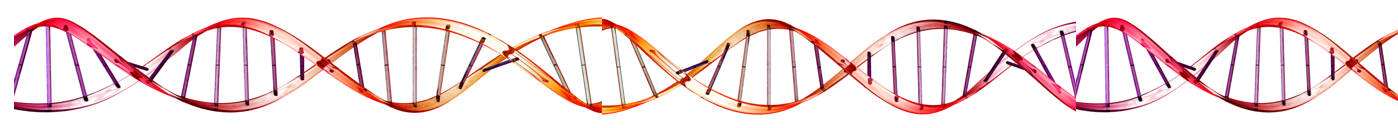 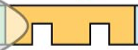 lacZ
lacY
lacA
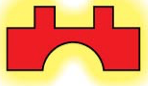 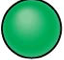 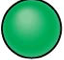 Inducible Operons
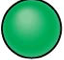 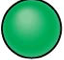 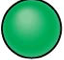 RNA Polymerase
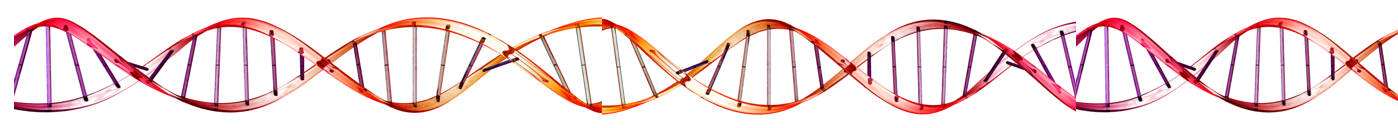 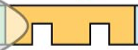 lacZ
lacY
lacA
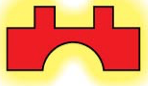 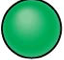 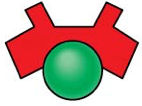 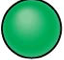 Why do eukaryotes regulate their genes?
Conserve energy
Conserve materials
Levels of Eukaryote Gene Regulation
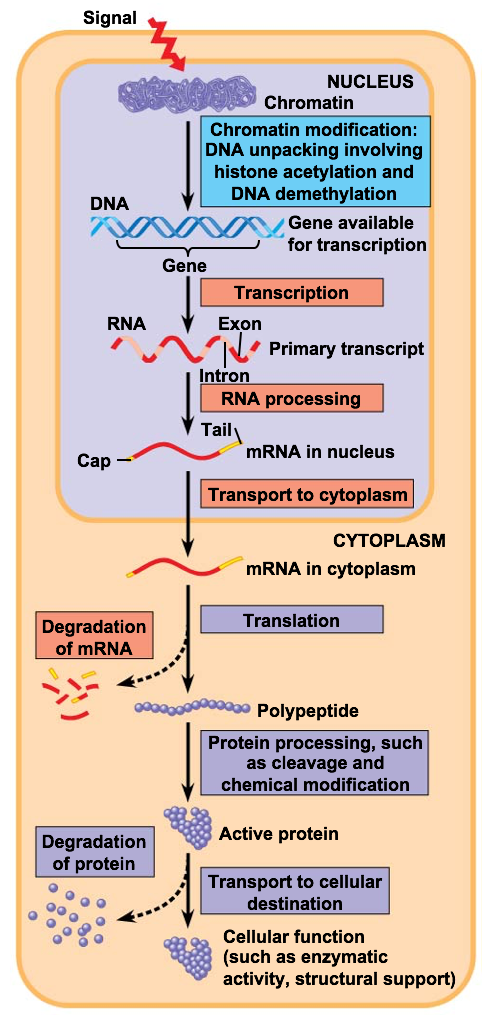 Three major ways eukaryote genes are regulated:
	-At the chromatin level
	-Transcription
	-Post Transcription
1) Differential Gene Expression (Differentiation)
***Every cell in an organisms body has the same copy of DNA instructions (genome) but…
		Certain parts of the instructions are turned on or off (In humans only 20-40% of genes are expressed in each cell)
This makes cells look and behave different
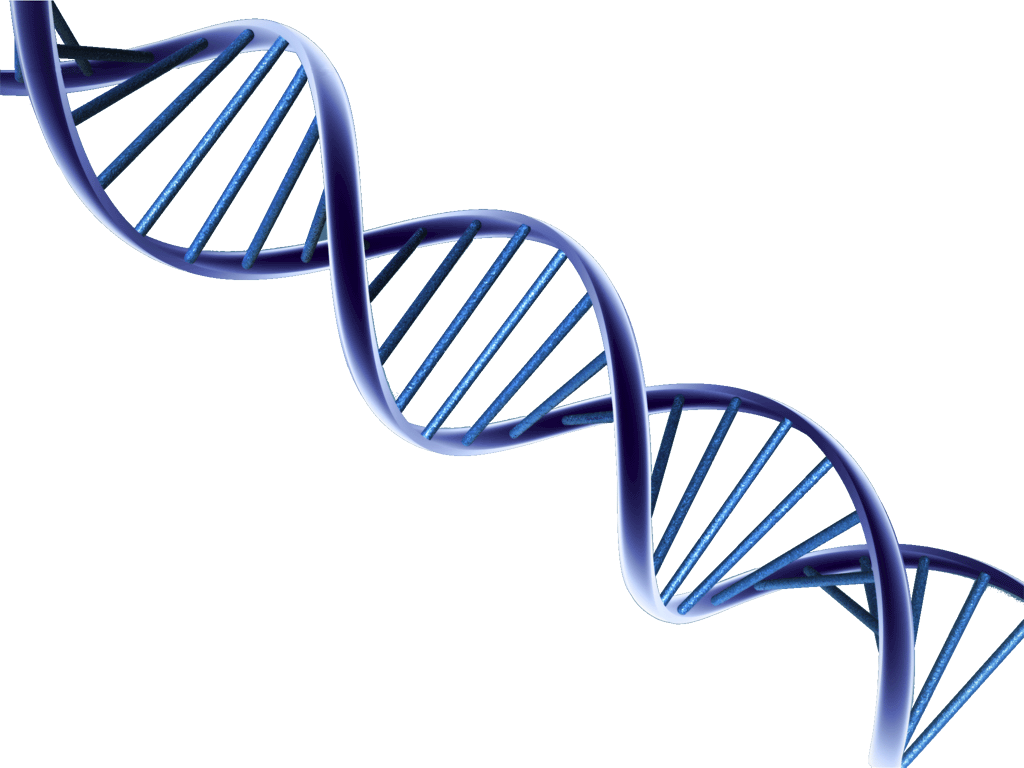 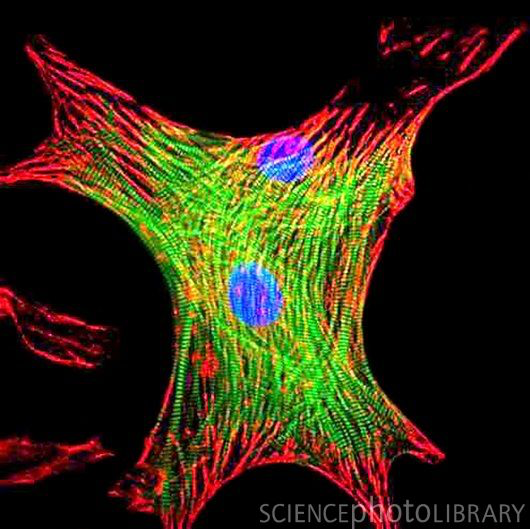 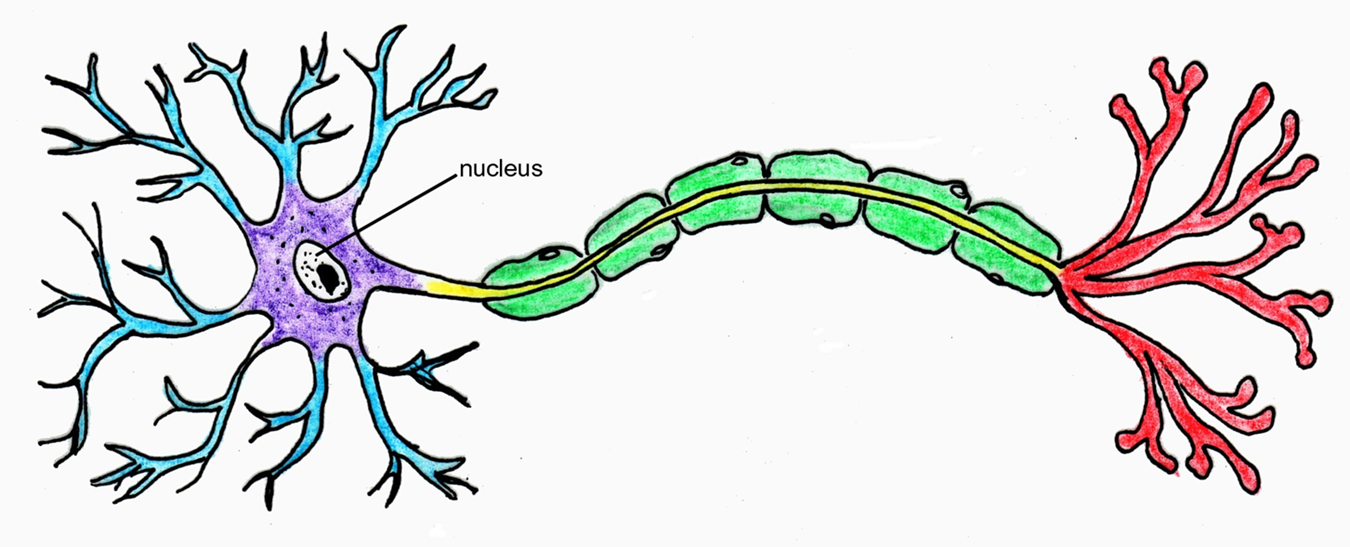 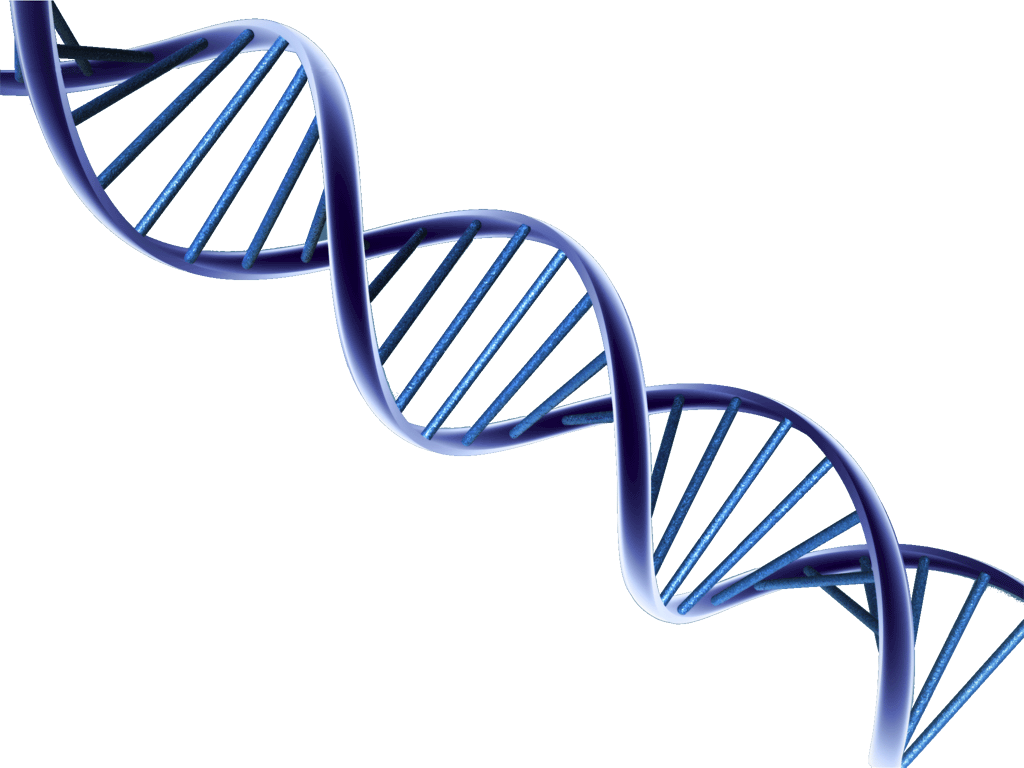 Cell Differentiation
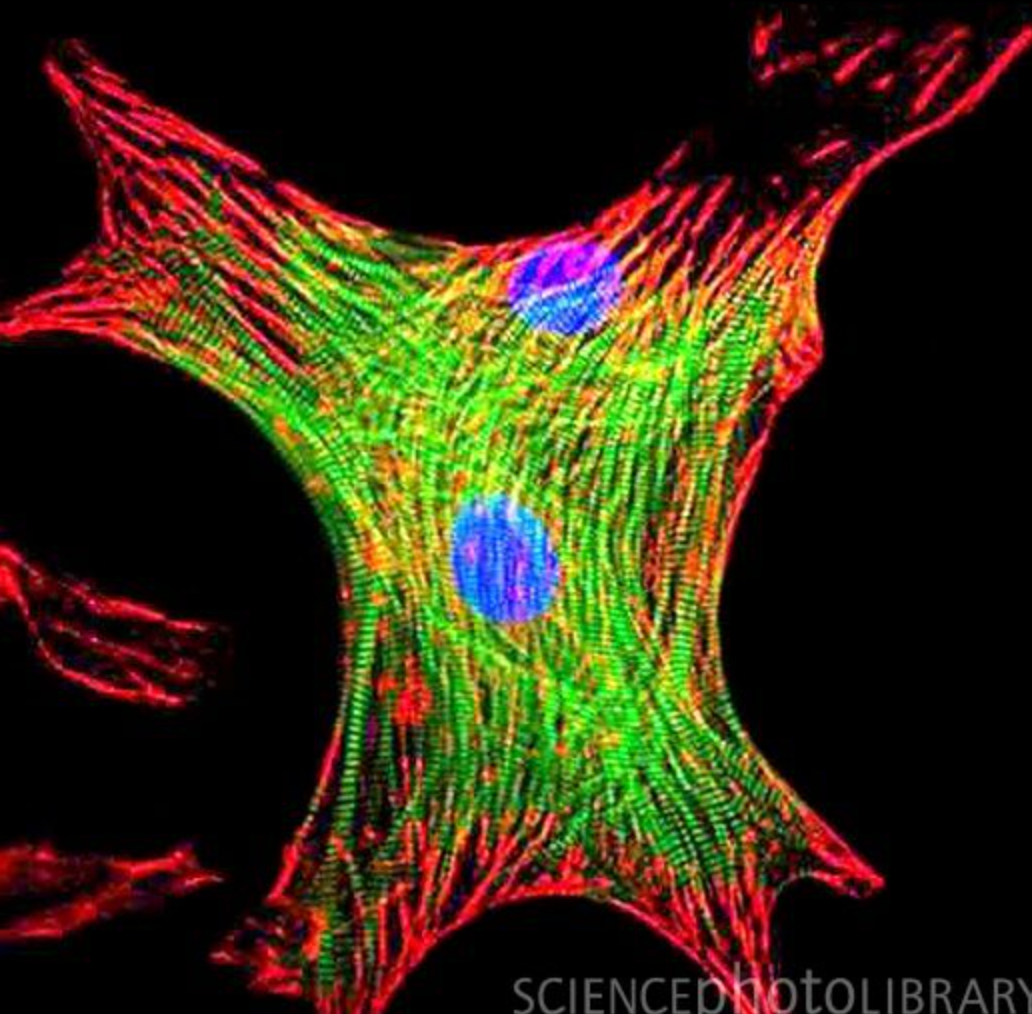 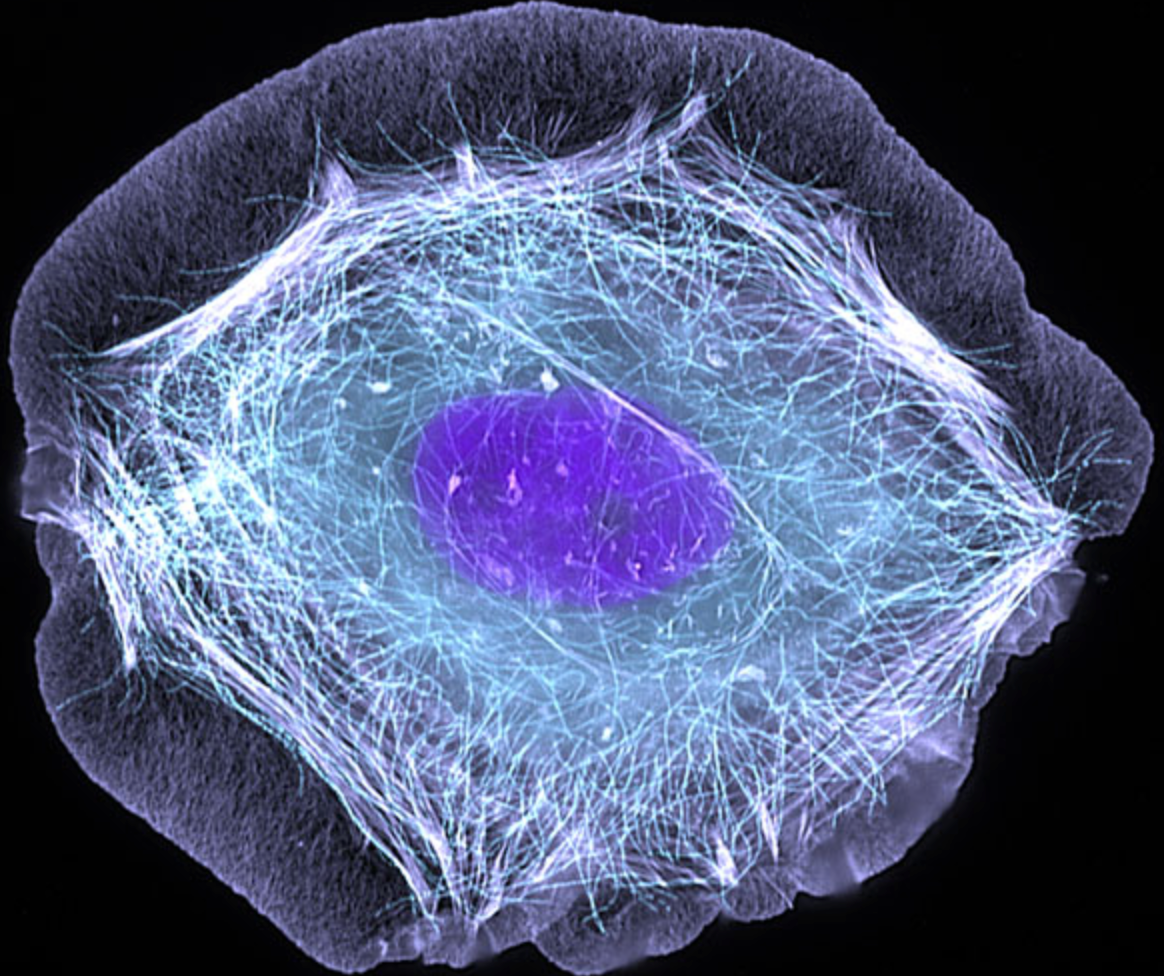 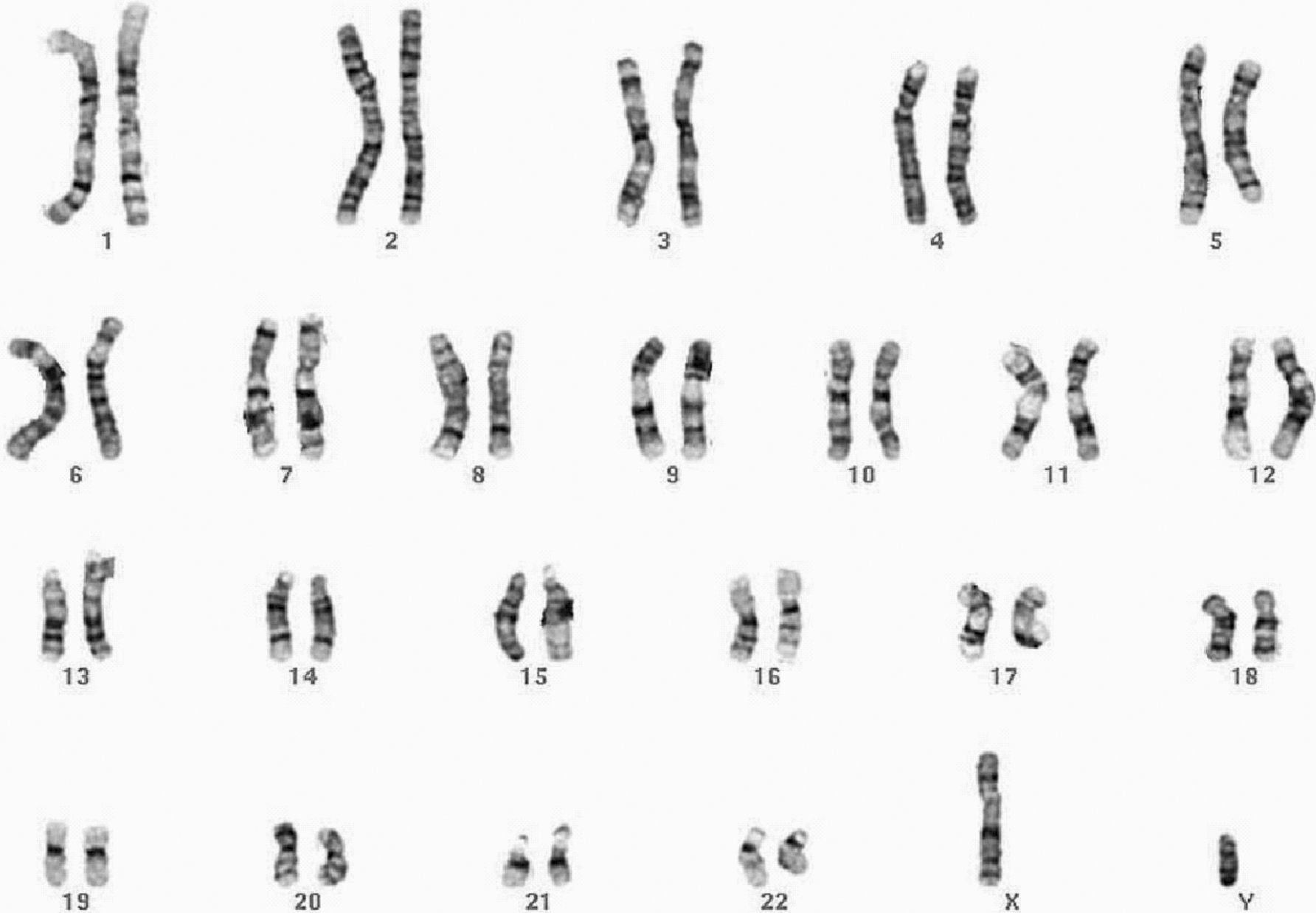 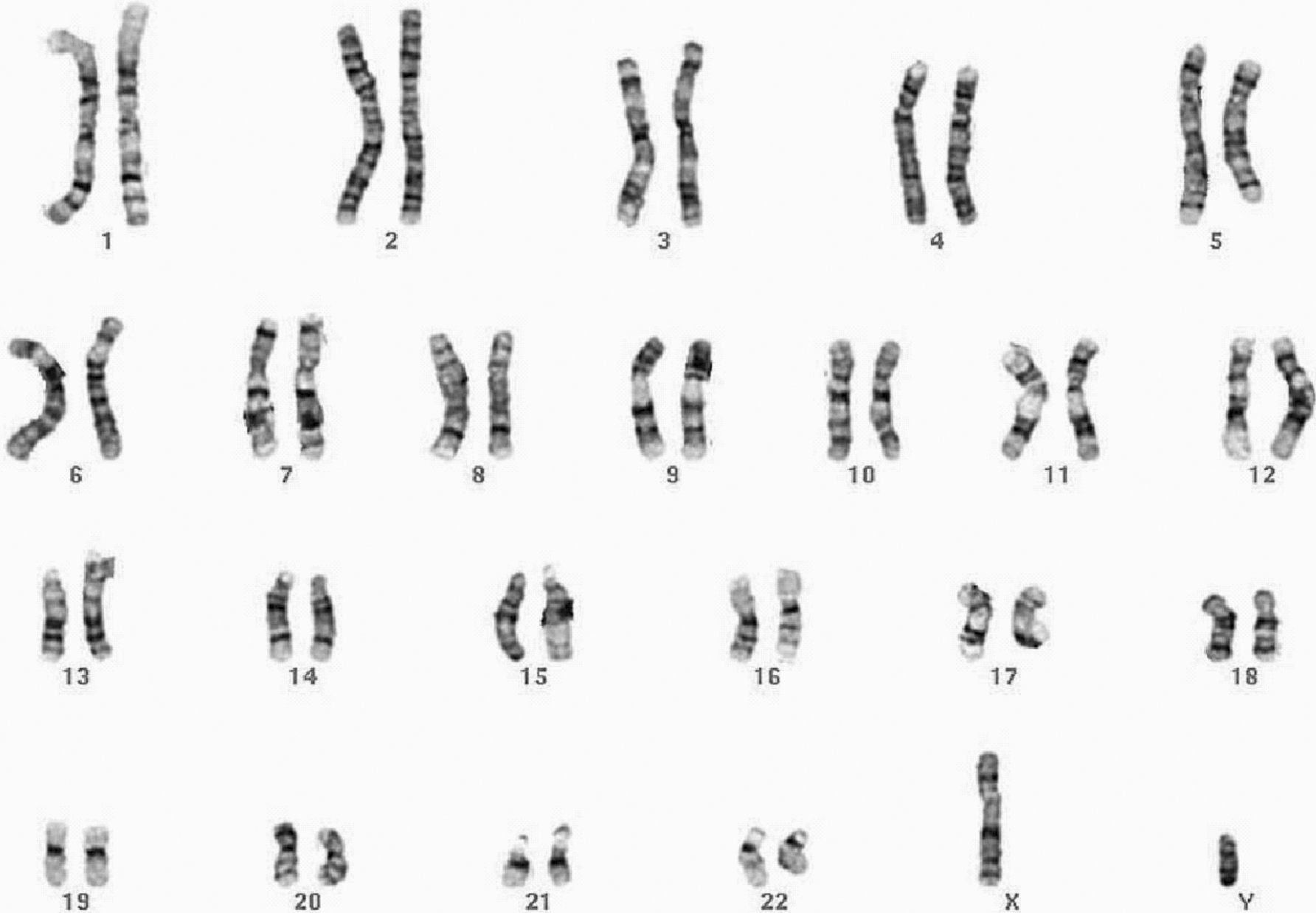 Off
Off
Off
Off
Off
Off
Off
Off
Off
Off
Off
Off
Off
Off
Off
Off
Off
Off
Off
Off
Off
Off
Off
Chromatin Structure Affects Expression
-The genes location of its promotor relative to the nucleosome determines if it can be transcribed
Gene on = Euchromatin 
Gene off = Heterochromatin
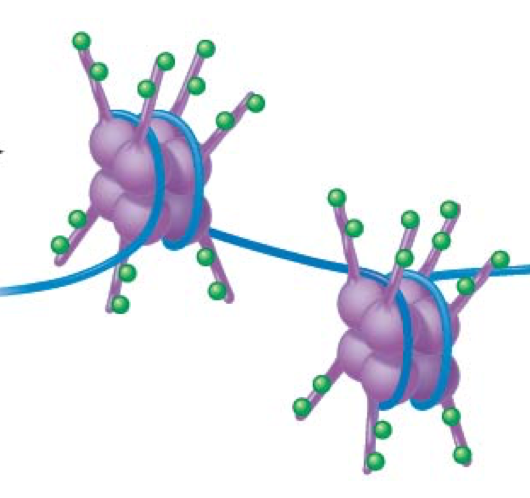 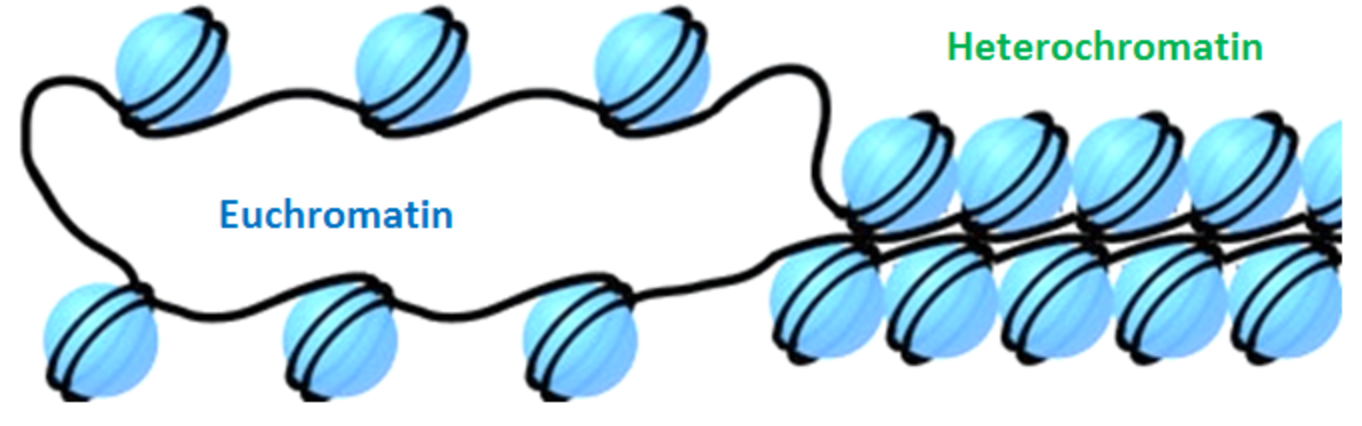 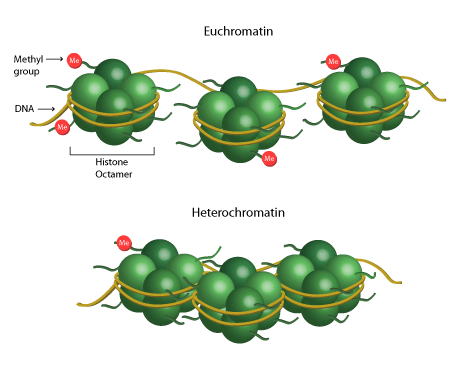 Histone Acetylation
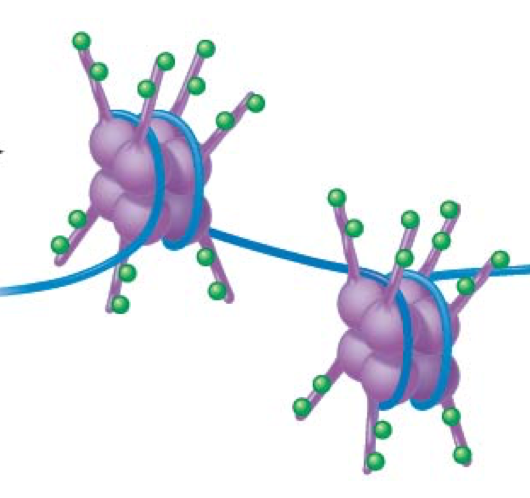 -Addition of an acetyl (-COCH3) to a histone tail amino acid decondenses heterochromatin
to euchromatin
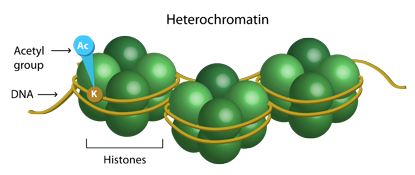 DNA Methylation
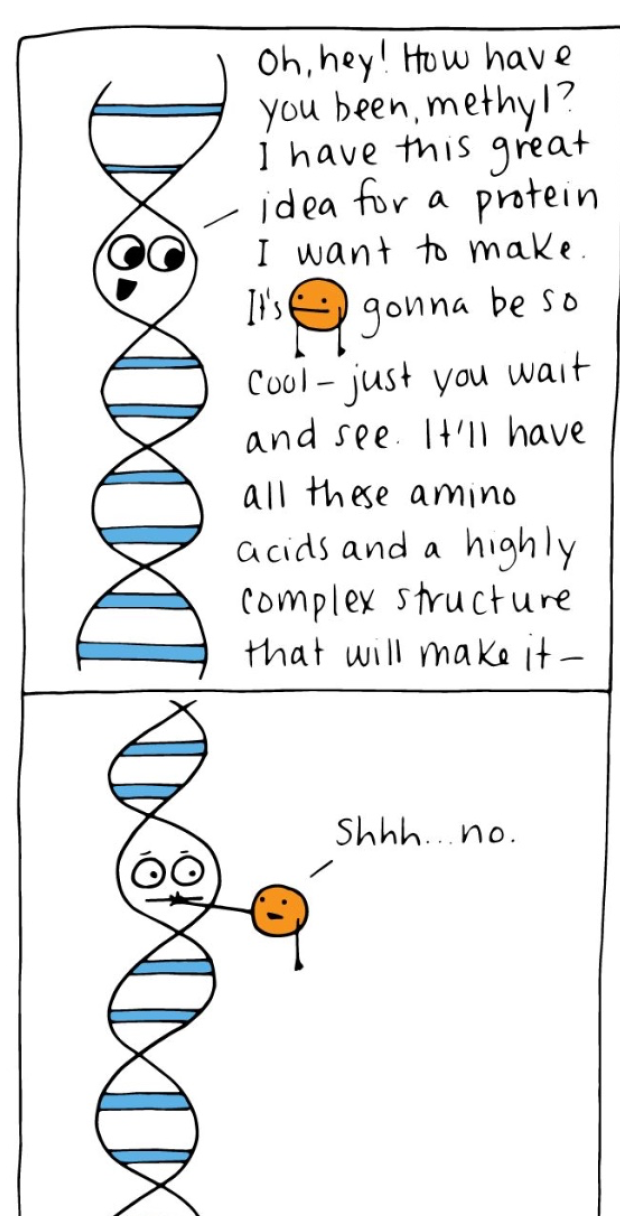 Addition of methyl group (-CH3) to DNA bases (usually cytosine) causes condensing of DNA
	- Few methyl groups means gene is transcribed less
	-Heavy methylation means genes are not expressed
	- Removal of methyl groups can resume expression
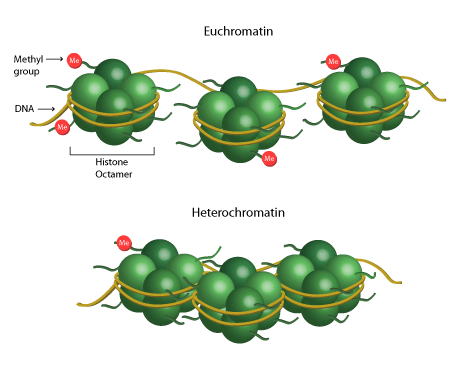 Epigenetic Inheritance
Methylation can be influenced by environmental factors!
	-Lactose intolerance
Methylation patterns can be passed to future generations
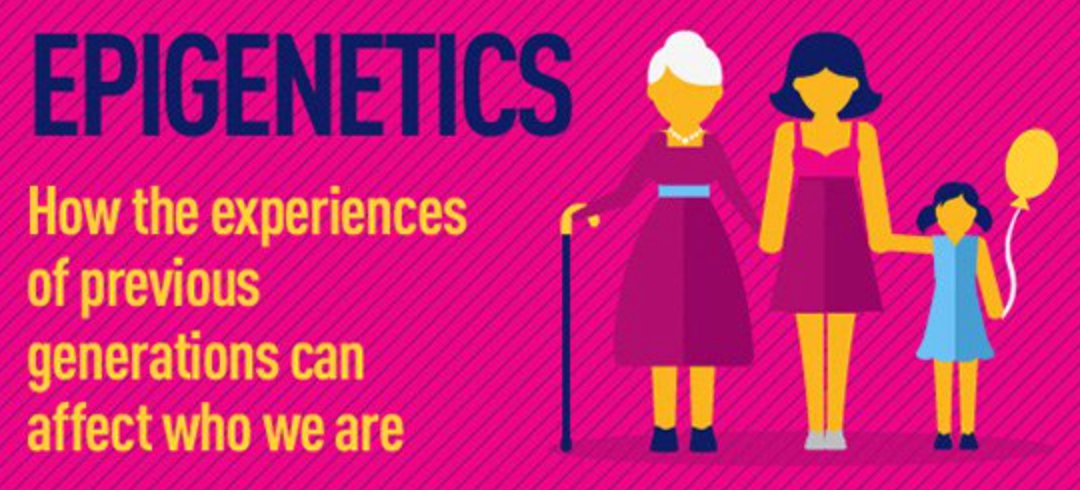 2)Transcription
In most organisms, gene expression is controlled at transcription by signals sent from the out side of the cell
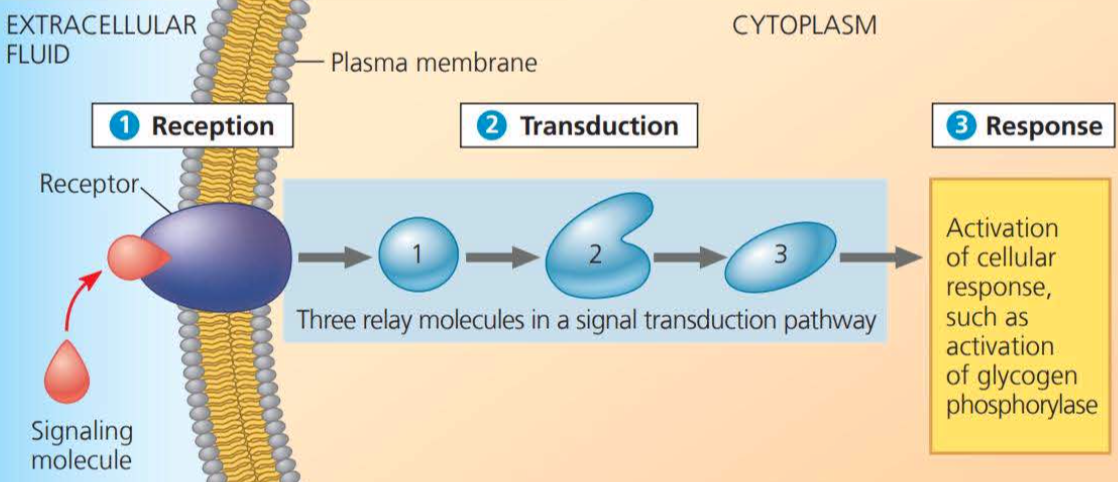 Gene Regulation
BIG IDEA!!!
Cells continuously turn genes on or off in response to signals from internal and external environments
		-Hormones
		-Death of surrounding cells (growth factors)
		-Eating
		-Temperature Changes
		- Cyclins/CDKS
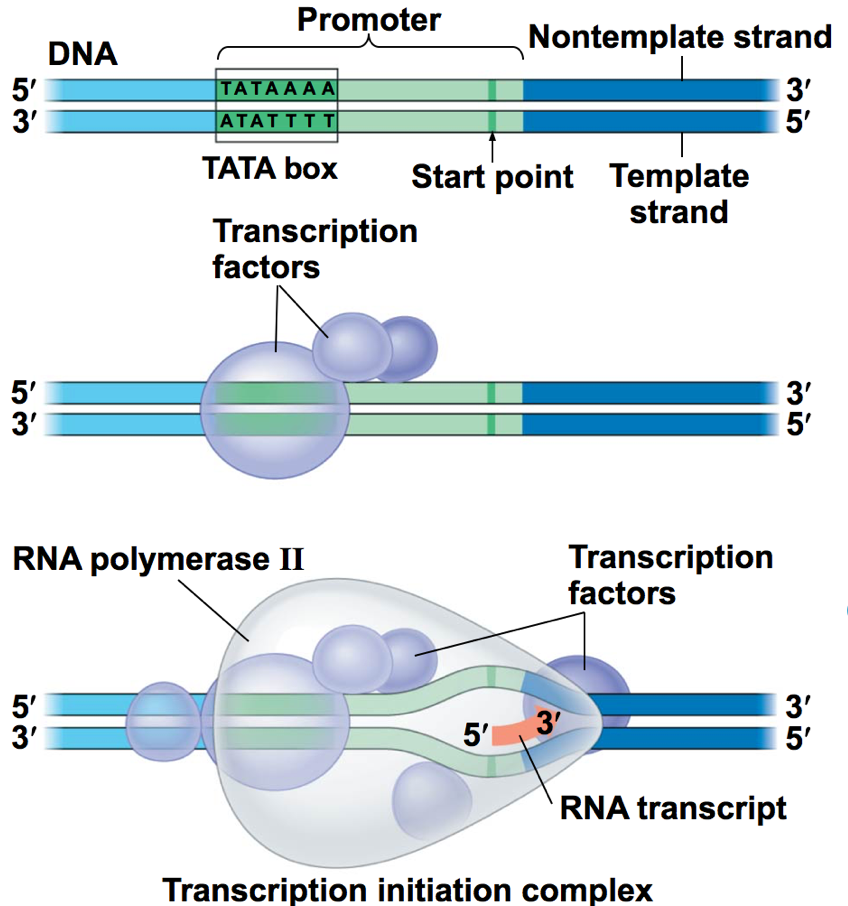 Basic regulation of Transcription Initiation
The binding of proteins (transcription factors) to the promotor region can either facilitate or inhibit the binding of RNA Polymerase
Components of Transcription
-Control Elements- DNA segments that are binding sites for transcription factors
		*Enhancer- control elements upstream of the gene that must be bound for transcription to occur
-General Transcription Factors- proteins that must bind to control elements and the promoter in order for RNA Polymerase to bind
		*May be activators or repressors
-Mediator proteins- Additional group of proteins that must be present to interact with the promoter.
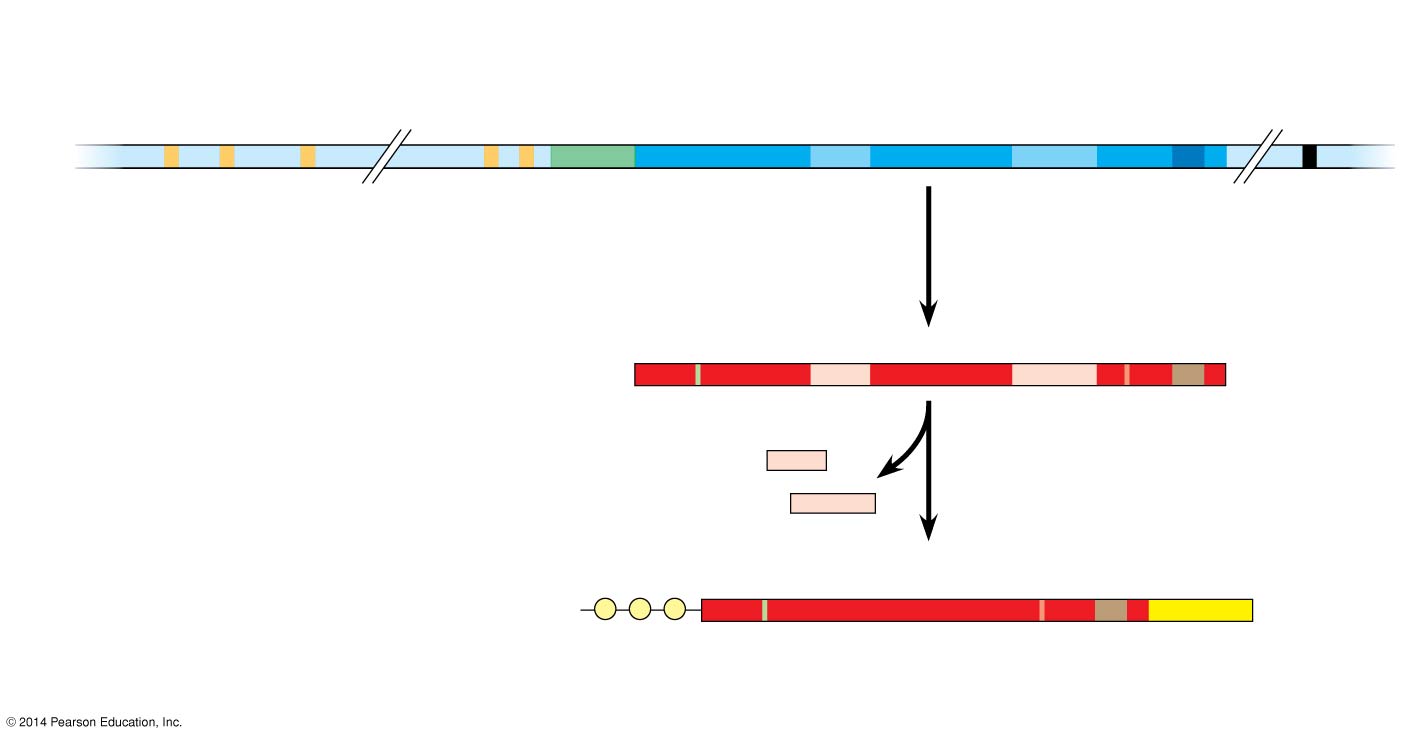 Poly-A signalsequence
Enhancer(distal controlelements)
Proximalcontrol
elements
Transcriptionterminationregion
Transcriptionstart site
Exon
Intron
Intron
Exon
Exon
DNA
Upstream
Down-stream
Promoter
Transcription
Activation of Transcription

1) Activator proteins bind to enhancer control elements
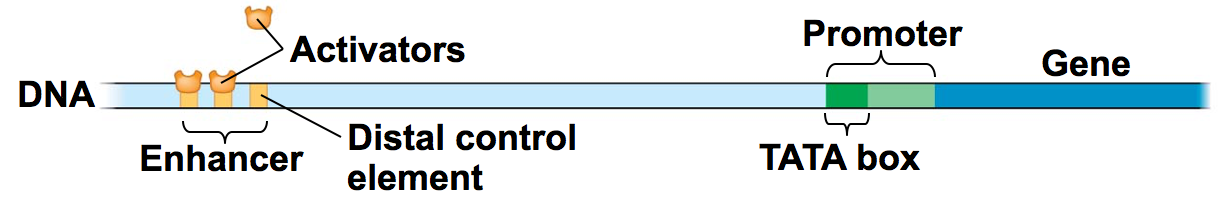 Activation of Transcription

2) DNA bending protein folds the DNA so that the activators are just above the promoter region
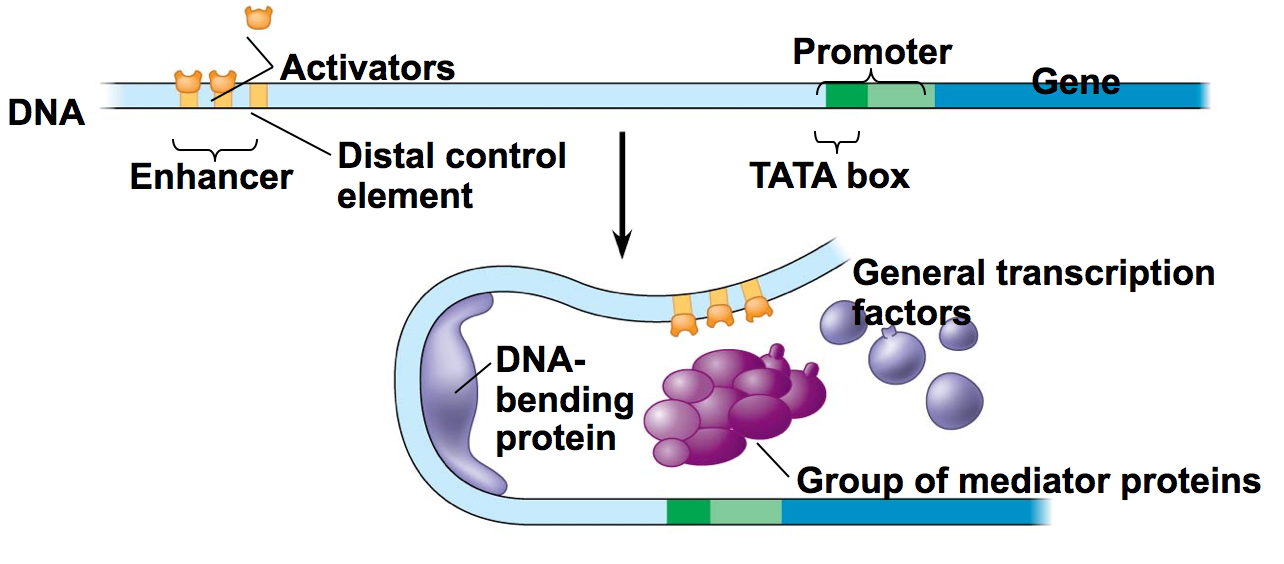 Activation of Transcription

3) Activator Proteins bind to mediator proteins and transcription factors helping form an active initiation complex with RNA Polymerase II on the promotor
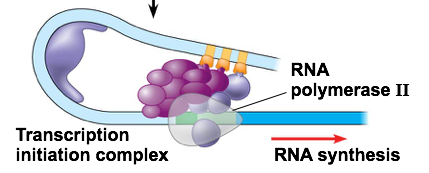 Repressors in Eukaryotes
Repressors bind to enhancer which blocks activators from binding…stopping transcription
Nonsteroidal signaling molecules
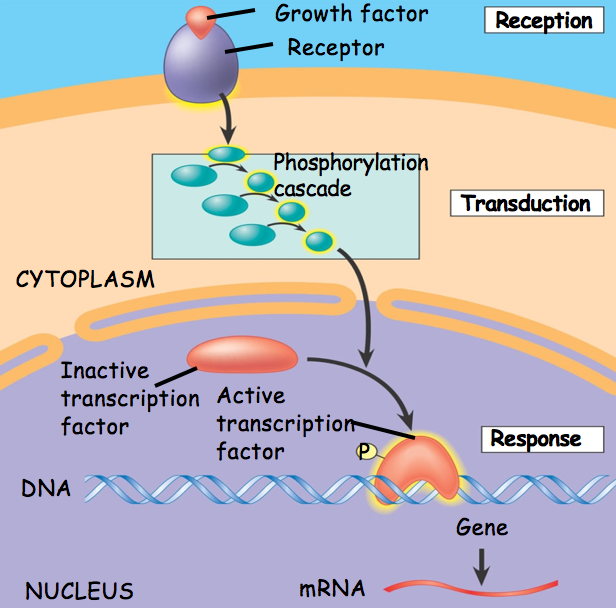 Bind to surface receptor… starting a signal transduction pathway that leads to activation of activators or repressors